Технологическая карта урока
Зайцева Ирина Ивановна
Урок производственного обучения
Профессия/специальность 260807
«Технология продукции общественного питания»
Профессиональный модуль  ПМ.07 Выполнение работ по одной или нескольким профессиям рабочих, должностям служащих
Тема приготовление пончиков и пирожков во фритюре
Группа Т19
Тип урока изучение трудовых приемов и операций
План урока
ЭТАП I
Оргмомент                                                                       5 мин

ЭТАП II
Подготовка обучающихся к активному                              10 мин
и сознательному усвоению ЗНАНИЙ

ЭТАП III
Закрепление знаний и способов действий                        60 мин
Всесторонней проверки знаний

ЭТАП IV
Подведение итогов занятия                                             10 мин

ЭТАП V
Информирование обучающихся о домашнем задании,      5 мин
 инструктаж по его выполнении.
Цели урока
Образовательная – сформировать у обучающихся профессиональные знания по приготовлению пирожков и пончиков из дрожжевого теста. Изучить технологию приготовления.
Воспитательная – формирование качеств личности: аккуратность, самостоятельность, умение работать в звене, бережное отношение к инвентарю и оборудованию, ответственное отношение к правилам техники безопасности и санитарии. 
Развивающая – развитие навыков систематизации знаний, умений предвидеть возможные виды брака, применение теоретических знаний на практике, формирование умений самостоятельного выполнения операций в комплексе, планирования технологического процесса по приготовлению пончиков и пирожков из дрожжевого теста.
Профессиональные компетенции
Профессиональные компетенции: ПК 
1. Организовывать и проводить приготовление сдобных хлебобулочных изделий и праздничного хлеба.
2. Организовывать и проводить приготовление сложных мучных кондитерских изделий и праздничных тортов.
3. Организовывать и проводить приготовление мелкоштучных кондитерских изделий.
4. Организовывать и проводить приготовление сложных отделочных полуфабрикатов, использовать их в оформлении.
Общие компетенции
ОК 1 Понимать сущность и социальную значимость своей будущей профессии, проявлять к ней устойчивый интерес.
ОК  2 Организовывать собственную деятельность, определять методы и способы выполнения профессиональных задач, оценивать их эффективность и качество.
ОК  3 Решать проблемы, оценивать риски и принимать решения в нестандартных ситуациях.
ОК  4 Осуществлять поиск, анализ и оценку информации, необходимой для постановки и решения профессиональных задач, профессионального и личностного развития.
ОК  5 Использовать информационно-коммуникационные технологии для совершенствования профессиональной деятельности.
ОК  6 Работать в коллективе и команде, обеспечивать ее сплочение, эффективно общаться с коллегами, руководством, потребителями.
ОК  7 Ставить цели, мотивировать деятельность подчиненных, организовывать и контролировать их работу с принятием на себя ответственности за результат выполнения заданий.
ОК  8 Самостоятельно определять задачи профессионального и личностного развития, заниматься самообразованием, осознанно планировать повышение квалификации.
Технологическая картаПирожки с повидлом
Тесто дрожжевое для пирожков жареных приготовляется безопарным способом слабой консистенции. Инвентарь и оборудование смазывают растительным маслом. Использовать муку на подсыпку при разделке теста и формовке изделий запрещается. Мука, обугливаясь во время жаренья, снижает качество жира, в результате чего ухудшается внешний вид изделий и повышается расход жира.Тесто массой 0,5-1 кг закатывают на смазанном растительным маслом столе в жгут и порционируют на кусочки требуемой массы (50, 55 и 35 г соответственно). Кусочки теста формуют в шарики, раскладывают их на смазанные растительным маслом столы на расстоянии 4-5 см один от другого. После 5—6 мин расстойки шарики теста переворачивают на другую сторону и придают им форму лепешек толщиной 4—5 см. На середину лепешек кладут фарш, повидло или джем, перегибают лепешку пополам, соединяют края, придают изделию форму полумесяца и укладывают на смазанные маслом кондитерские листы.После 20—30 мин расстойки пирожки обжаривают в специальных жарочных аппаратах либо в электрических или газовых жарочных аппаратах с регулированием степени нагрева; запрещается жарить пирожки в наплитной посуде.
Поэтапное приготовлениепирожков с повидлом
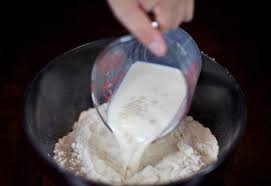 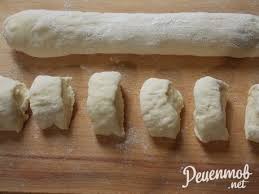 Замешиваем тесто
Порционируем тесто
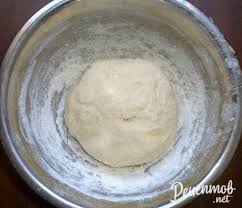 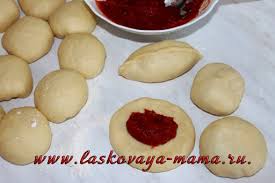 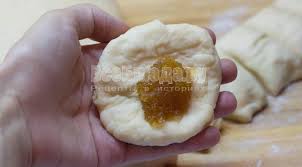 Кладем начинку и формуем пирожки
Оставляем тесто для расстойки
Поэтапное приготовлениепирожков с повидлом
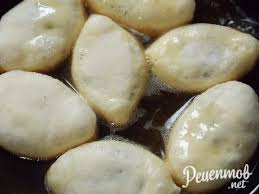 После промежуточной расстойки жарим пирожки до образования румяной корочки
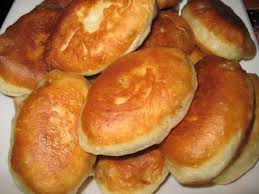 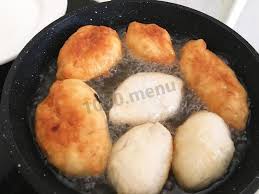 Готовые изделия укладываем на бумажную салфетку для удаления излишек растительного масла
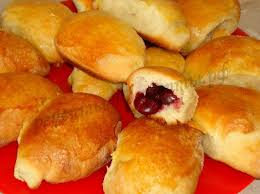 Технологическая картаприготовление пончиков
Тесто для пончиков готовят безопарным способом слабой консистенции (влажность 43 %). Инвентарь и оборудование при разделке теста смазывают растительным маслом. Тесто разделывают так же. как для пирожков жареных, придавая пончикам форму колец или шариков. После 20-30 мин расстойки пончики обжаривают в жире. Готовые пончики посыпают рафинадной пудрой.
Поэтапное приготовление пончиков
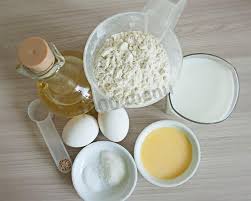 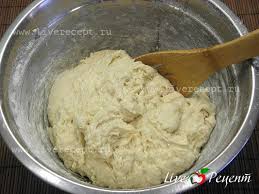 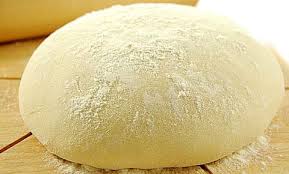 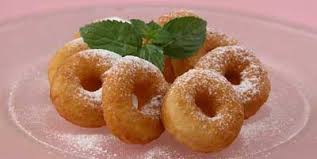 Замешиваем тесто
Расстаиваем тесто
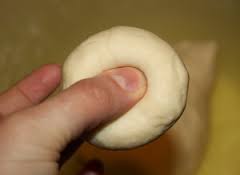 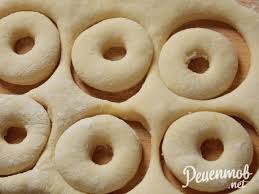 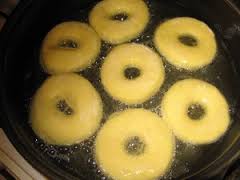 Жарим пончики во фритюре
Формуем пончики
Спасибо за внимание